EDI 101 Basics
[Speaker Notes: This title slide contains the master background.
Every new slide that is added within this presentation will contain the same background image.]
The Clearinghouse
Dentist 1
Dentist 2
Dentist 3
Dentist 4
Dentist 5
Dentist 6
Dentist 7
Dentist 8…
Payer 1
Payer 2
Payer 3
Payer 4
Payer 5
Payer 6
Payer 7
Payer 8…
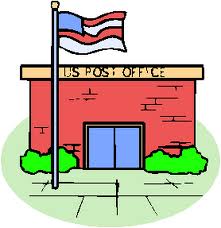 Terms and Acronym definitions
HIPAA - Health Insurance Portability and Accountability Act of 1996
CAQH - Council for Affordable Quality Healthcare
NACHA -  National Automated Clearing House Association
CCD/CCD+ - Cash Concentration or Disbursement 
ACH - Automated Clearing House
EFT – Electronic Funds Transfer
ERA – Electronic Remittance Advice
Trace# - EDI segment that the Health Plans put in both the ERA and the ACH CCD+ Addenda Record
WAYS TO DELIVER CLAIMS (837D)
Paper
VIA another clearinghouse
Web
Batch
Real -Time
TRANSACTION TYPESX12 – 5010 CURRENT OFFICIALSTANDARD
837D Dental Claim
270/271 Eligibility
835/ERA/EFT Adjudication & Claim Payment
276/277 Claim Status
How CHs get Paid
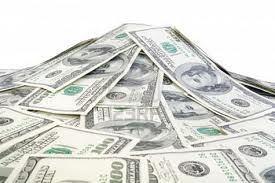 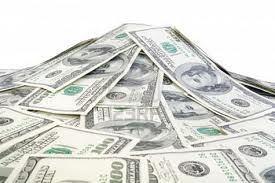 $ from Dentists             $ from Payers
Connections, connections…
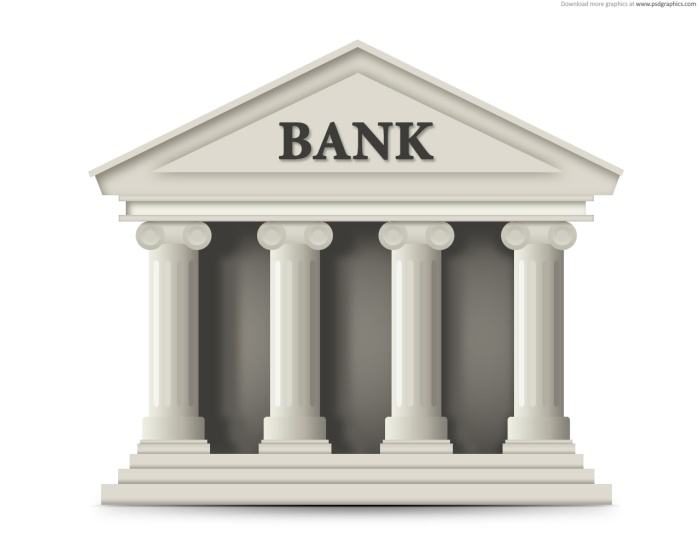 PAYER
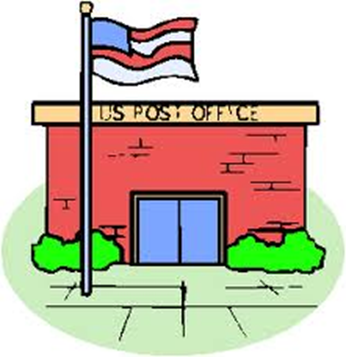 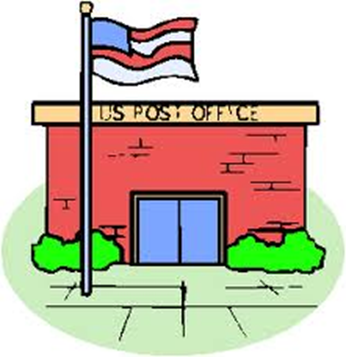 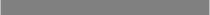 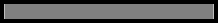 Clearinghouse
Clearinghouse
Clearinghouse/Payer Relationships
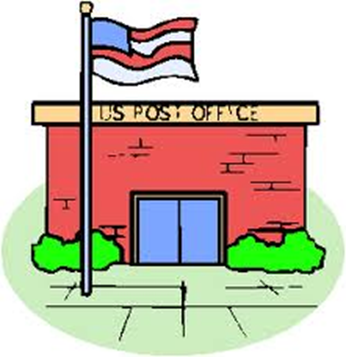 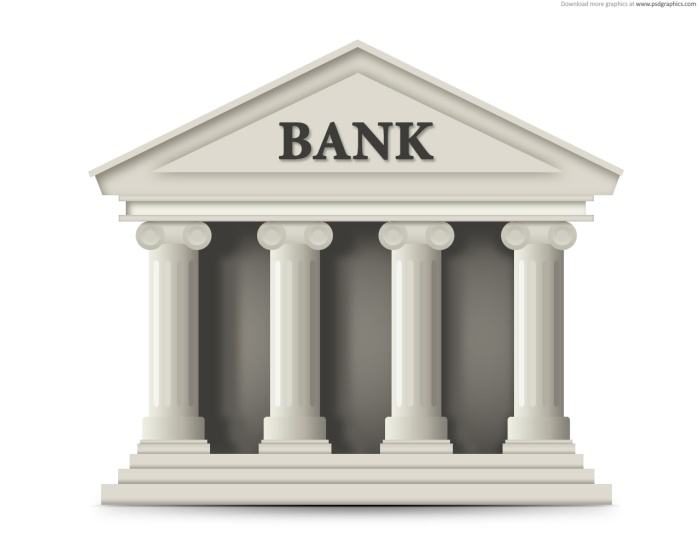 PAYER
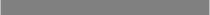 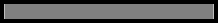 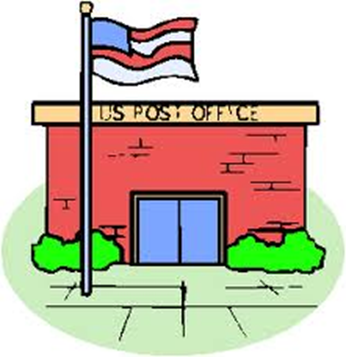 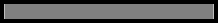 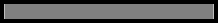 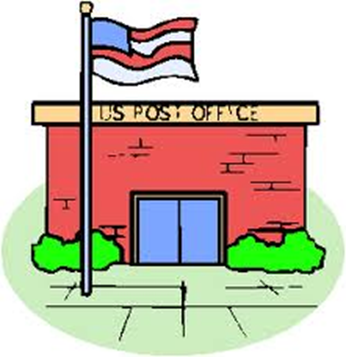 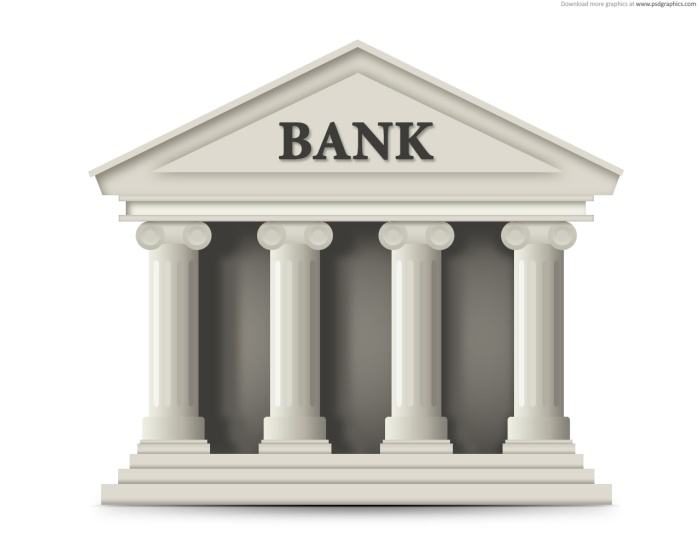 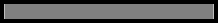 PAYER
Batch Processing
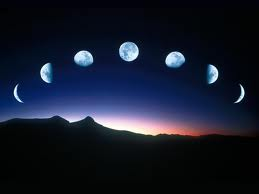 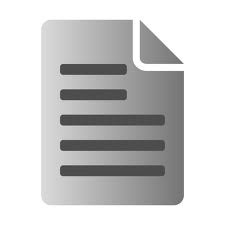 [Speaker Notes: Large file transfer in middle of night.]
Real-Time Processing
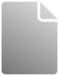 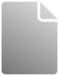 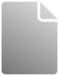 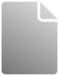 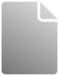 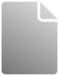 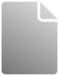 CH
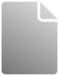 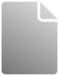 Files flowing around the clock…
Payer
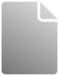 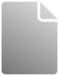 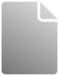 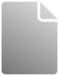 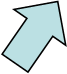 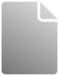 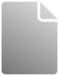 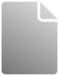 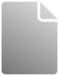 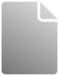 Speaker Contact Information
Eric Kirnbauer
Tesia Clearinghouse, LLC
ekirnbauer@tesia.com
516-322-7265

Damon Dunsmore
Benevis
ddunsmore@benevis.com